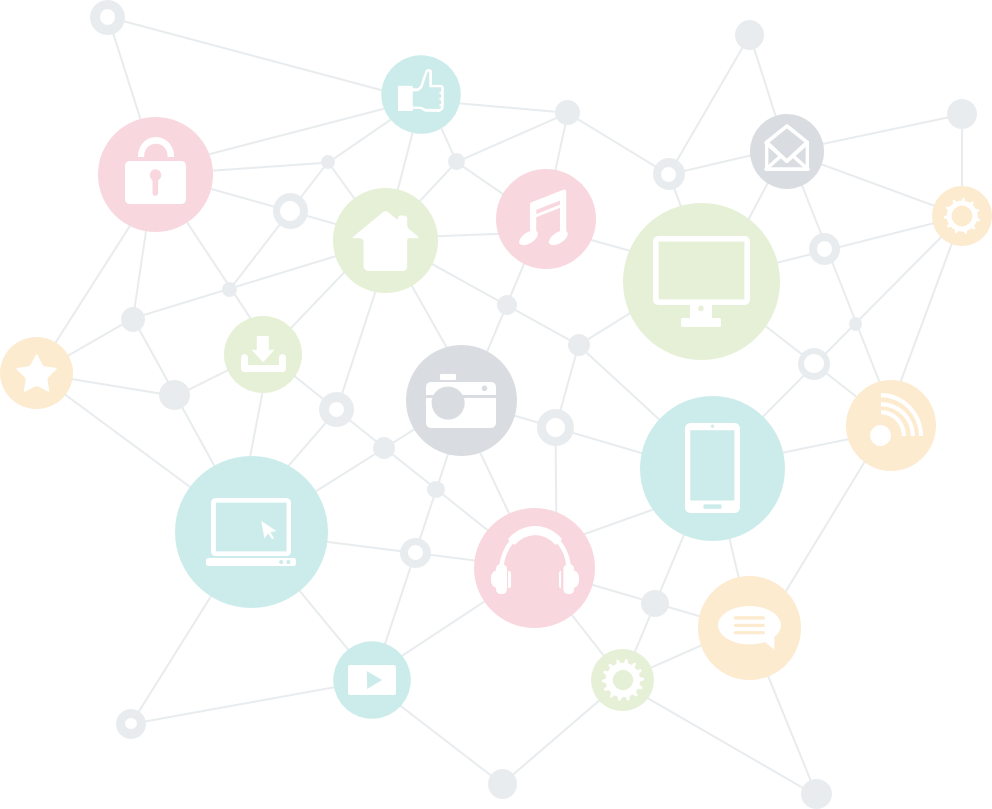 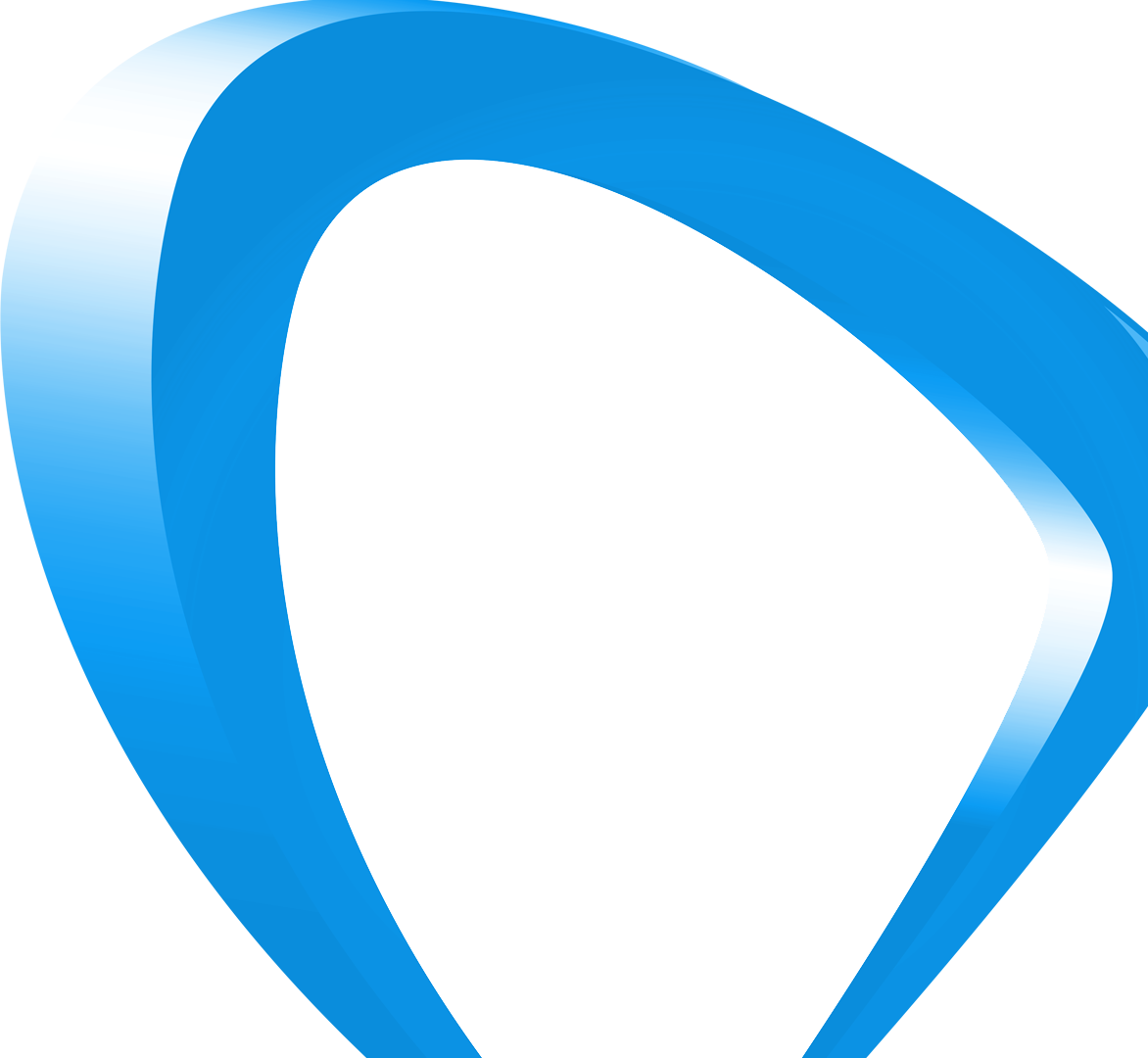 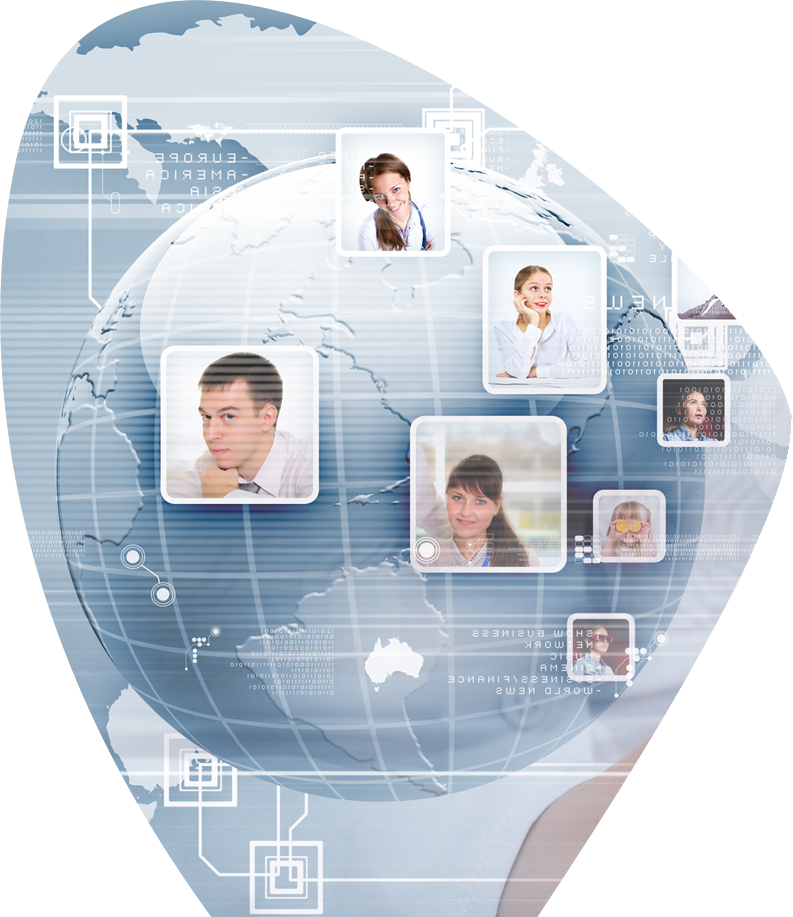 20XX
商务年终总结报告模板
POWERPOINT TEMPLATE
We have many PowerPoint templates that has been specifically designed to help anyone that is stepping into the world of PowerPoint for the very first time.
XXX
20XX.XX.XX
01 

添加标题
We have many PowerPoint templates that has been specifically designed.
02 

添加标题
We have many PowerPoint templates that has been specifically designed.
03

添加标题
We have many PowerPoint templates that has been specifically designed.
04 

添加标题
We have many PowerPoint templates that has been specifically designed.
CONTENTS
This is a good space for a short subtitle
01
添加标题
We have many PowerPoint templates that has been specifically designed to help anyone that is stepping into the world of PowerPoint for the very first time.
单击添加标题
Click here to add your title text
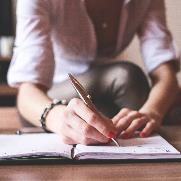 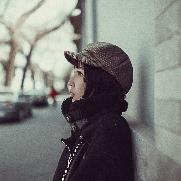 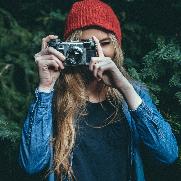 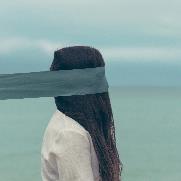 点击添加标题
点击添加标题
点击添加标题
点击添加标题
点击添加文字说明点击添加文字说明点击添加文字说明点击添加文字说明
点击添加文字说明点击添加文字说明点击添加文字说明点击添加文字说明
点击添加文字说明点击添加文字说明点击添加文字说明点击添加文字说明
点击添加文字说明点击添加文字说明点击添加文字说明点击添加文字说明
单击添加标题
Click here to add your title text
点击添加标题
点击添加标题
点击添加标题
点击添加文字说明点击添加文字说明
点击添加文字说明点击添加文字说明
点击添加文字说明点击添加文字说明
点击添加标题
点击添加标题
点击添加文字说明点击添加文字说明
点击添加文字说明点击添加文字说明
单击添加标题
Click here to add your title text
01
02
输入相关标题
输入相关标题
这里输入简单的文字概述这里输入简单文字概述简单的文字概述这里输入简单的文字概述这里输入
这里输入简单的文字概述这里输入简单文字概述简单的文字概述这里输入简单的文字概述这里输入
03
04
输入相关标题
输入相关标题
这里输入简单的文字概述这里输入简单文字概述简单的文字概述这里输入简单的文字概述这里输入
这里输入简单的文字概述这里输入简单文字概述简单的文字概述这里输入简单的文字概述这里输入
单击添加标题
Click here to add your title text
点击输入工作内容或复制你的文本内容
点击输入工作内容或复制你的文本内容
点击输入标题
点击输入工作内容或复制你的文本内容
点击输入工作内容或复制你的文本内容
点击输入标题
点击输入工作内容或复制你的文本内容
点击输入工作内容或复制你的文本内容
点击输入标题
点击输入工作内容或复制你的文本内容
点击输入工作内容或复制你的文本内容
点击输入标题
02
添加标题
We have many PowerPoint templates that has been specifically designed to help anyone that is stepping into the world of PowerPoint for the very first time.
单击添加标题
Click here to add your title text
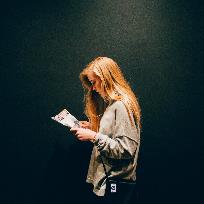 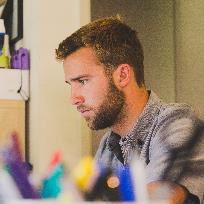 点击添加人物姓名
点击添加人物姓名
点击添加文字说明点击添加文字说明点击添加文字说明点击添加文字说明
点击添加文字说明点击添加文字说明点击添加文字说明点击添加文字说明
表格表头
表格表头
表格表头
表格表头
表格表头
表格表头
表格表头
表格表头
单击添加标题
Click here to add your title text
单击此处添加文本
单击此处添加文本
单击此处添加文本
单击此处添加文本
添加标题
添加标题
添加标题
添加标题
单击此处添加文本
单击此处添加文本
单击此处添加文本
单击此处添加文本
单击此处添加文本
单击此处添加文本
单击此处添加文本
单击此处添加文本
单击添加标题
Click here to add your title text
添加标题
添加标题
添加标题
添加标题
添加标题
添加标题
添加标题
您的内容打在这里，或者通过您的内容打在这里
您的内容打在这里，或者通过您的内容打在这里
您的内容打在这里，或者通过您的内容打在这里
您的内容打在这里，或者通过您的内容打在这里
您的内容打在这里，或者通过您的内容打在这里
您的内容打在这里，或者通过您的内容打在这里
您的内容打在这里，或者通过您的内容打在这里
12月
6月
8月
11月
7月
9月
10月
单击添加标题
Click here to add your title text
添加标题
添加标题
单击此处添加文本
单击此处添加文本
单击此处添加文本
单击此处添加文本
单击此处添加文本
单击此处添加文本
单击此处添加文本
单击此处添加文本
添加标题
单击此处添加文本
单击此处添加文本
单击此处添加文本
单击此处添加文本
添加标题
添加标题
单击此处添加文本
单击此处添加文本
单击此处添加文本
单击此处添加文本
单击此处添加文本
单击此处添加文本
单击此处添加文本
单击此处添加文本
03
添加标题
We have many PowerPoint templates that has been specifically designed to help anyone that is stepping into the world of PowerPoint for the very first time.
单击添加标题
Click here to add your title text
点击添加标题
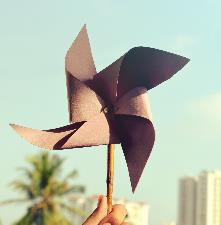 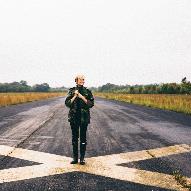 点击添加文字说明点击添加文字说明点击添加文字说明
点击添加标题
点击添加文字说明点击添加文字说明点击添加文字说明
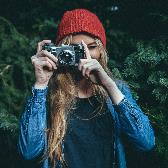 点击添加标题
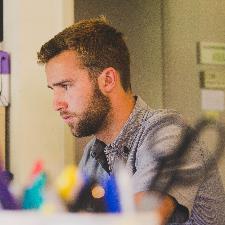 点击添加文字说明点击添加文字说明点击添加文字说明
点击添加标题
点击添加文字说明点击添加文字说明点击添加文字说明
单击添加标题
Click here to add your title text
01
此处添加详细文本描述，建议与标题相关并符合整体语言风格，语言描述尽量此处添加详细文本描述，建议与标题相关并符合整体语言风格，语言描述尽量此处添加详细文本描述，建议与标题相关并符合整体语言风格，语言描述尽量
02
此处添加详细文本描述，建议与标题相关并符合整体语言风格，语言描述尽量此处添加详细文本描述，建议与标题相关并符合整体语言风格，语言描述尽量此处添加详细文本描述，建议与标题相关并符合整体语言风格，语言描述尽量
03
此处添加详细文本描述，建议与标题相关并符合整体语言风格，语言描述尽量此处添加详细文本描述，建议与标题相关并符合整体语言风格，语言描述尽量此处添加详细文本描述，建议与标题相关并符合整体语言风格，语言描述尽量
添加标题
添加标题
添加标题
单击添加标题
此处添加详细文本描述，建议与标题相关并符合整体语言风格，语言描述尽量。
此处添加详细文本描述，建议与标题相关并符合整体语言风格，语言描述尽量。
此处添加详细文本描述，建议与标题相关并符合整体语言风格，语言描述尽量。
Click here to add your title text
请在此处输入您的文本
请在此处输入您的文本
请在此处输入您的文本
标题
请在此处输入您的文本
单击添加标题
Click here to add your title text
2
1
3
这里添加标题
这里添加标题
输入你的文字输入你的文字 输入你的文字 输入你的文字 输入你的文字
输入你的文字输入你的文字 输入你的文字 输入你的文字 输入你的文字
这里添加标题
输入你的文字输入你的文字 输入你的文字 输入你的文字 输入你的文字输入你的文字输入你的文字 输入你的文字 输入
04
添加标题
We have many PowerPoint templates that has been specifically designed to help anyone that is stepping into the world of PowerPoint for the very first time.
单击添加标题
Click here to add your title text
单击添加您的标题
单击此处添加文本单击此处添加文本单击此处添加文本

单击此处添加文本单击此处添加文本单击此处添加文本

单击此处添加文本单击此处添加文本单击此处添加文本

单击此处添加文本单击此处添加文本单击此处添加文本
单击添加标题
Click here to add your title text
添加标题
添加标题
此处添加详细文本描述，建议与标题相关并符合整体语言风格。
此处添加详细文本描述，建议与标题相关并符合整体语言风格。
01
04
02
03
添加标题
添加标题
此处添加详细文本描述，建议与标题相关并符合整体语言风格。
此处添加详细文本描述，建议与标题相关并符合整体语言风格。
01
02
03
04
单击添加标题
Click here to add your title text
此处输入文本
此处输入文本
此处输入文本
此处输入文本
此处输入文本
此处输入文本
此处输入文本
此处输入文本
此处输入文本
此处输入文本
此处输入文本
此处输入文本
单击添加标题
Click here to add your title text
此处添加详细文本描述，建议与标题相关并符合整体语言风格，语言描述尽量。……
此处添加详细文本描述，建议与标题相关并符合整体语言风格，语言描述尽量。……
添加标题
添加标题
添加标题
添加标题
此处添加详细文本描述，建议与标题相关并符合整体语言风格，语言描述尽量。……
此处添加详细文本描述，建议与标题相关并符合整体语言风格，语言描述尽量。……
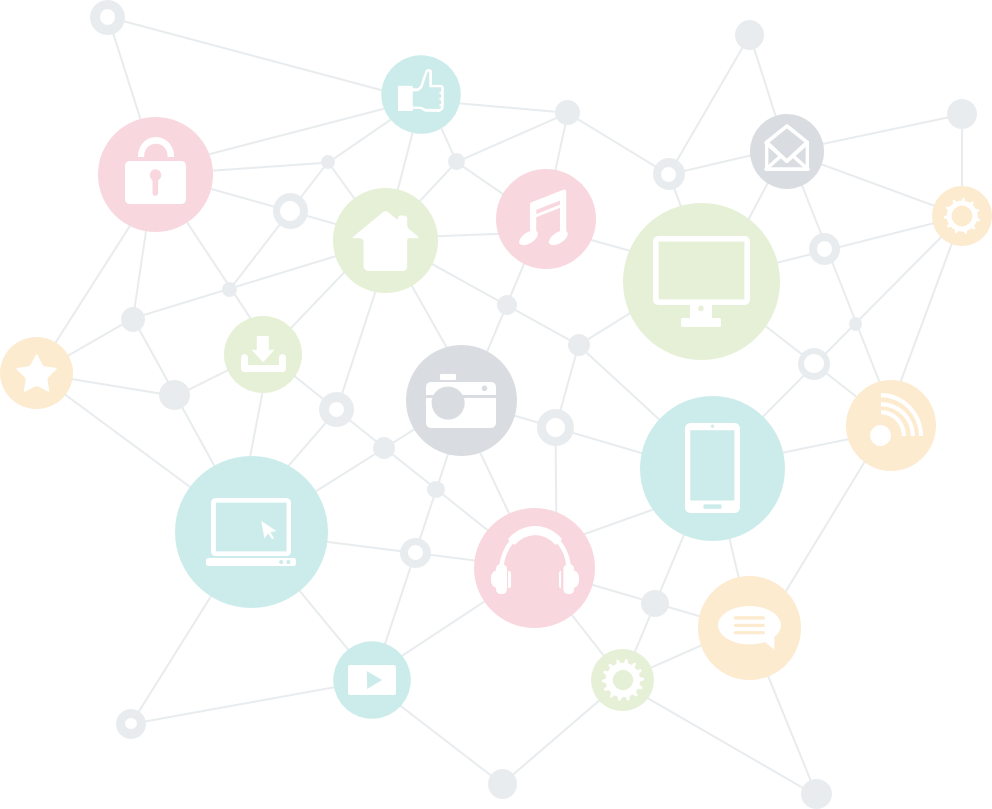 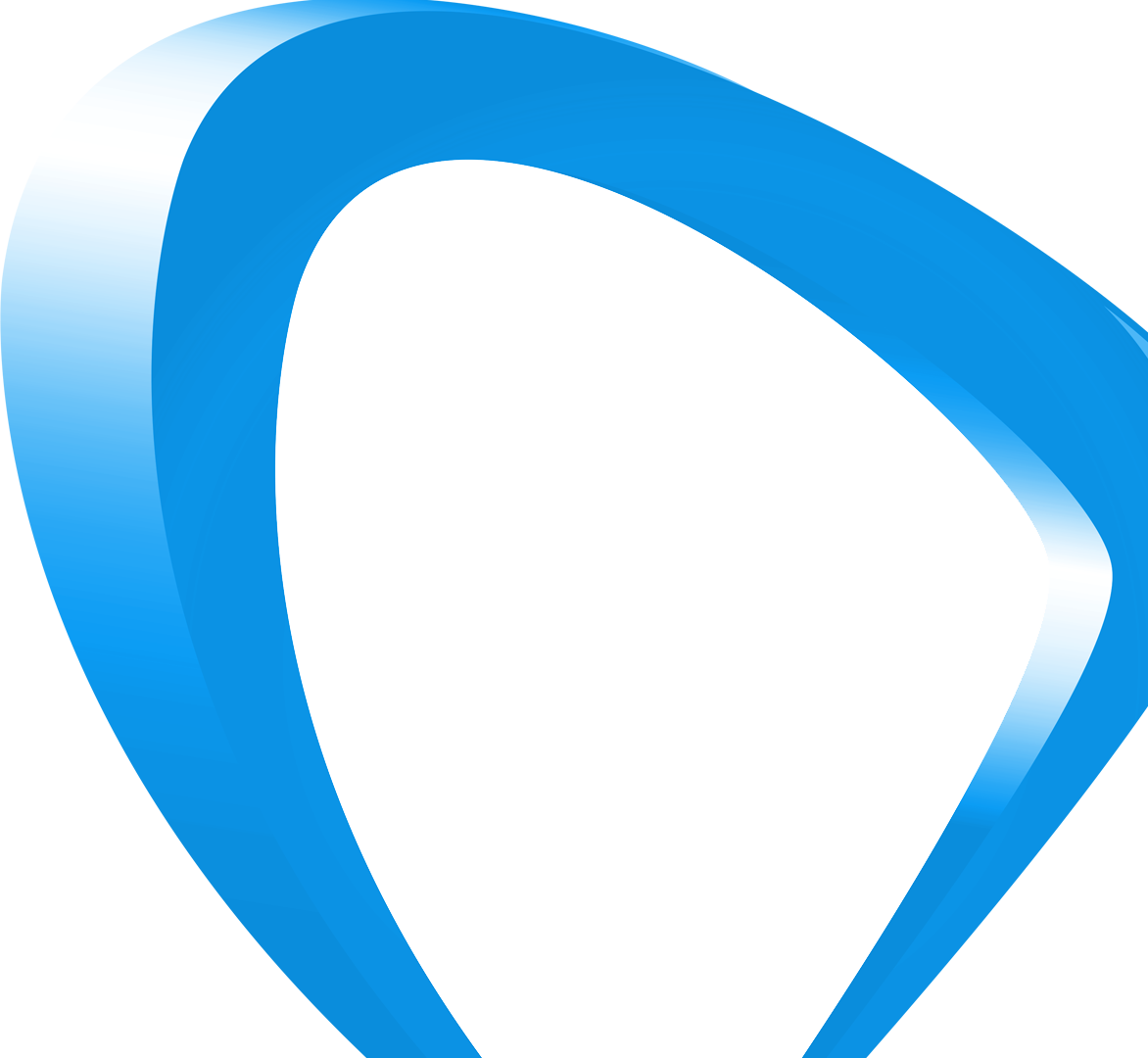 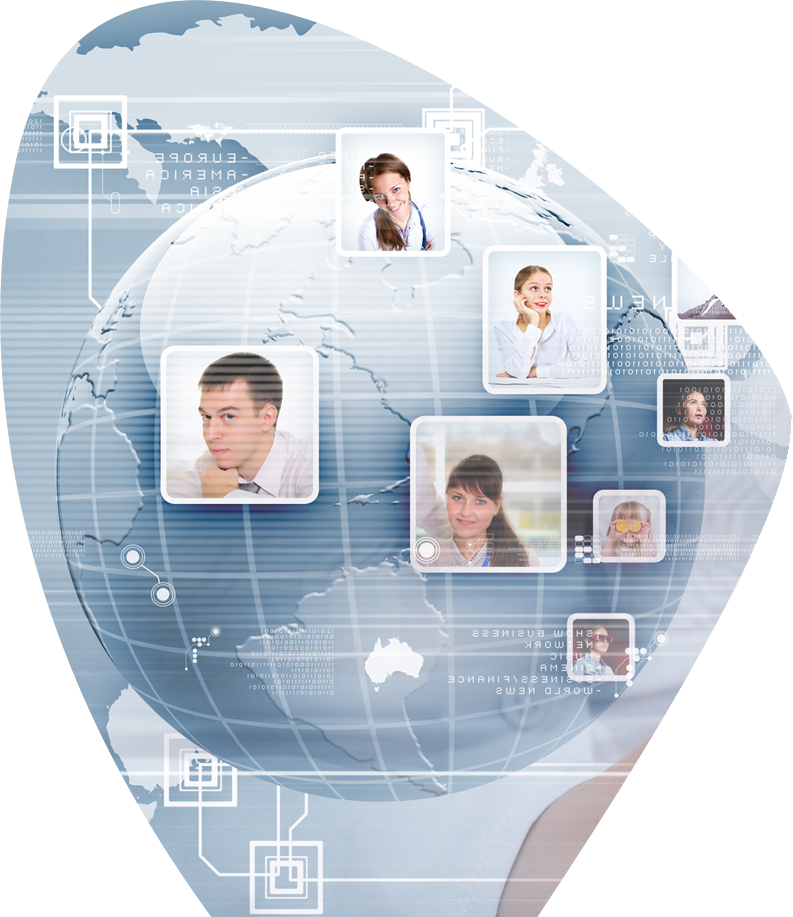 20XX
商务年终总结报告模板
演示完毕，感谢您的聆听
We have many PowerPoint templates that has been specifically designed to help anyone that is stepping into the world of PowerPoint for the very first time.
XXX
20XX.XX.XX